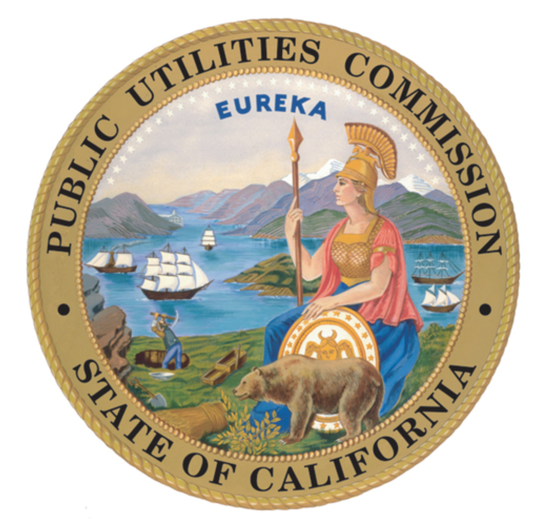 Communications Division
Advice Letter Electronic Filing(Pursuant to Res. T-17670, Adopted 11/7/19)
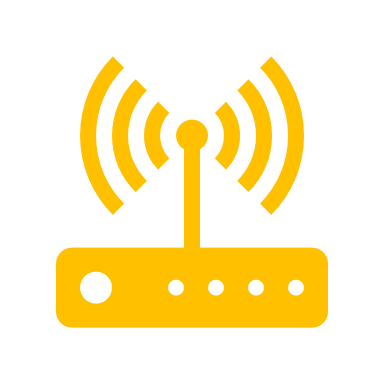 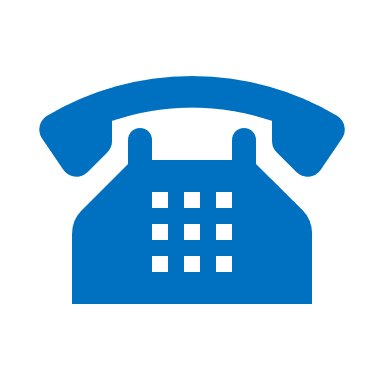 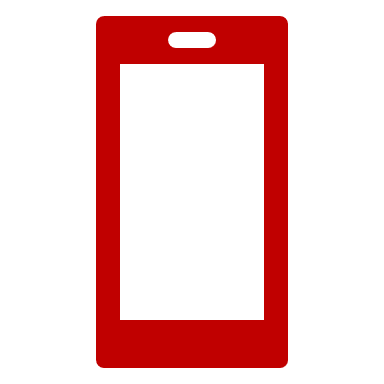 1
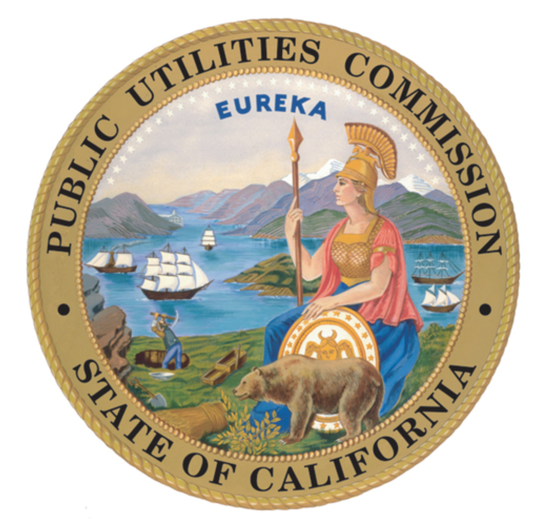 Communications Division
This presentation will cover a step-by-step guide for:
Filing advice letters for carriers
Filing and responding to protests
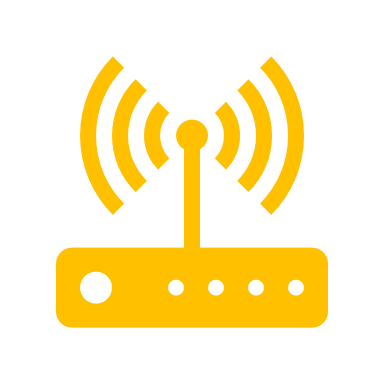 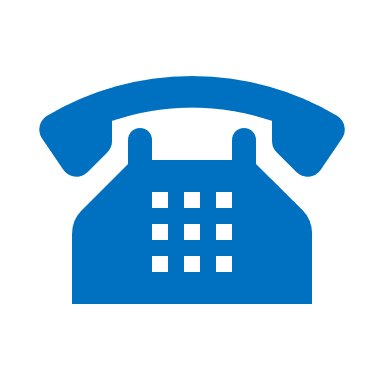 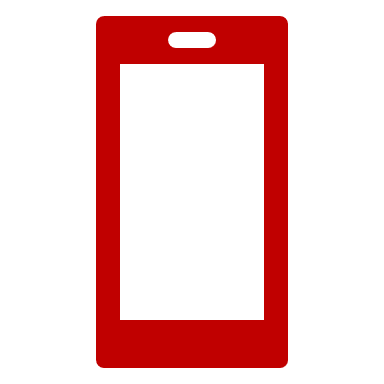 2
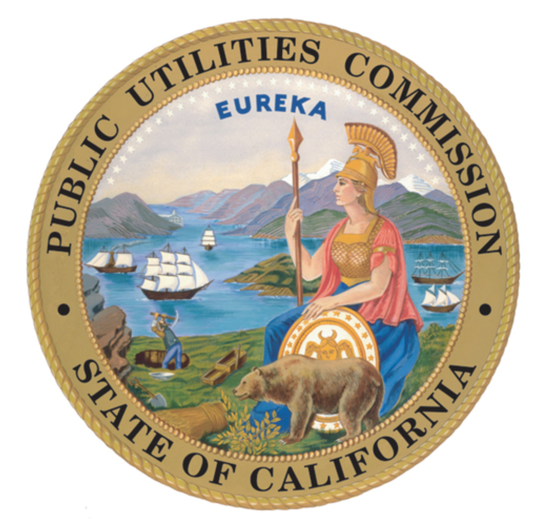 Communications Division
Step-by-Step Guide for Filing Advice Letters and Supplements
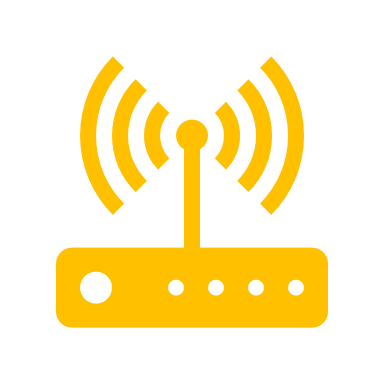 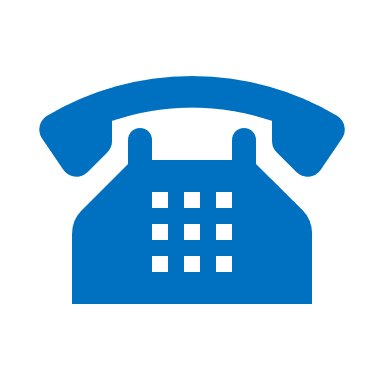 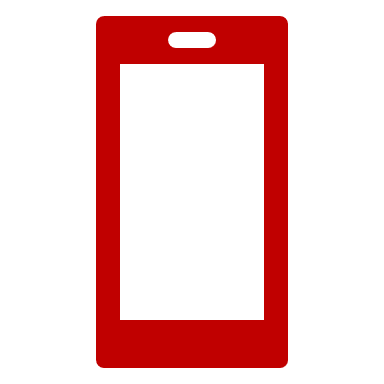 3
Advice Letter Basics
4
Step 1. Prepare the Advice Letter (AL)
Original and/or AL Supplement filing
AL summary form
Cover sheet
Supporting documents
Service List
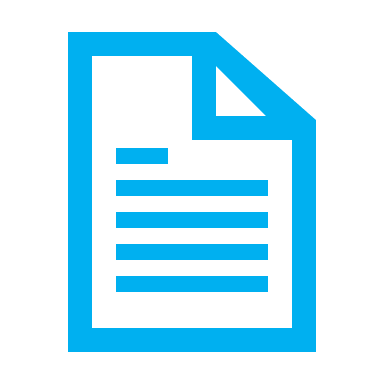 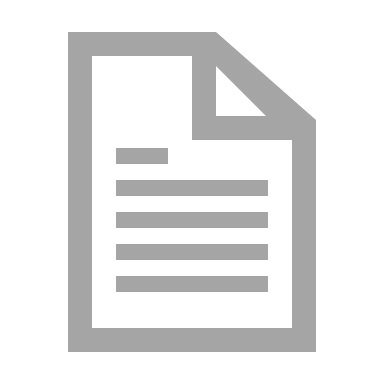 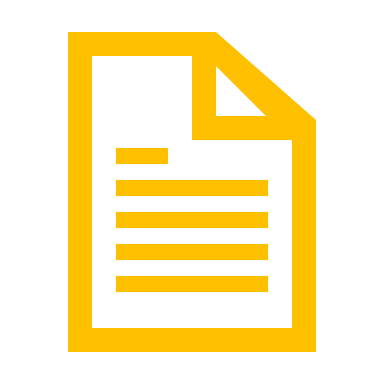 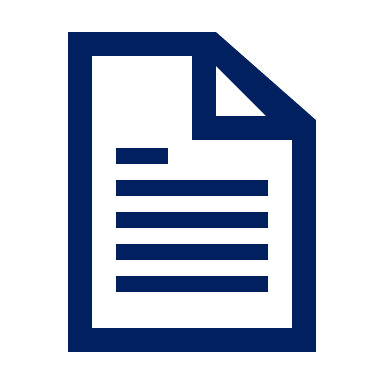 5
1.1 Complete the AL Summary Form
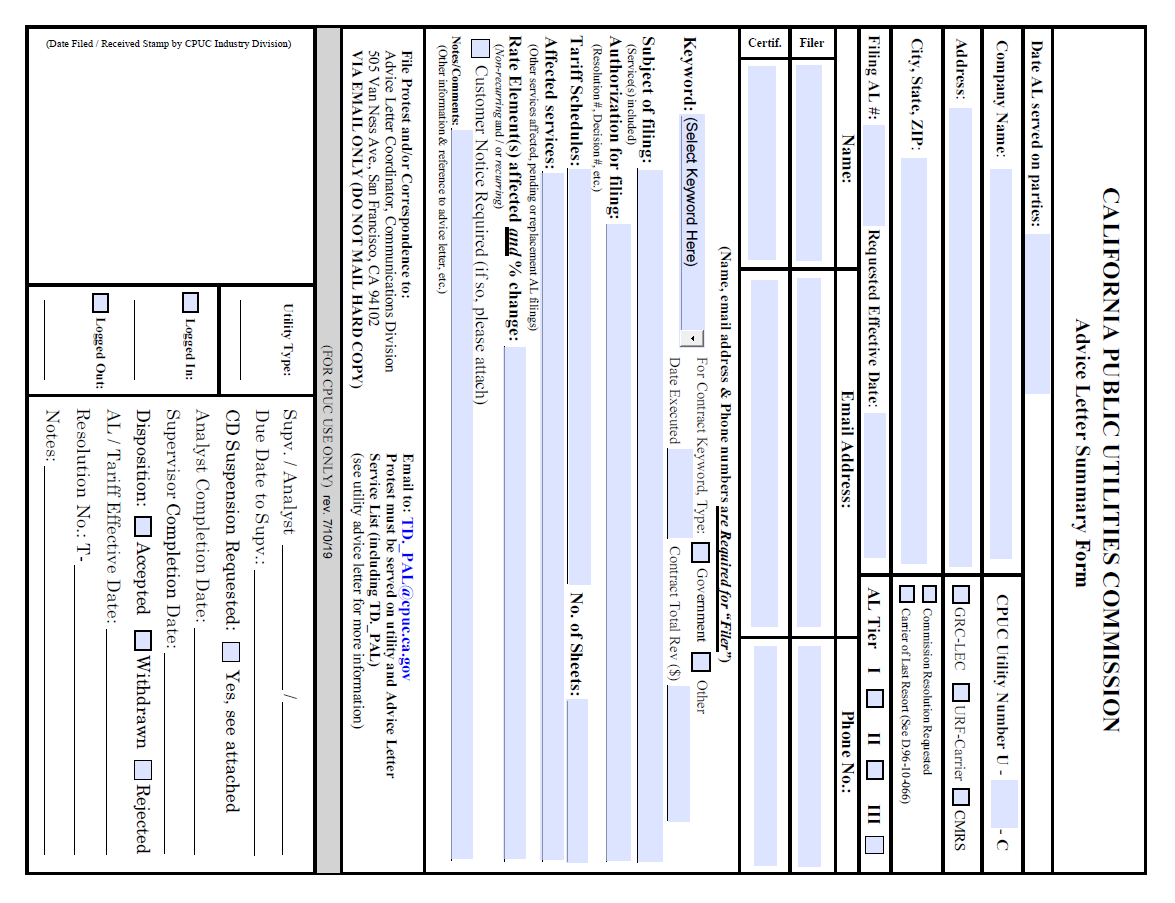 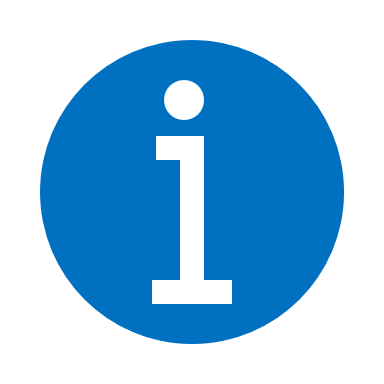 AL filing must be filed sequentially
Number [1, 2, 3…] for the original AL
Letter [A, B, C…] for the supplemental AL
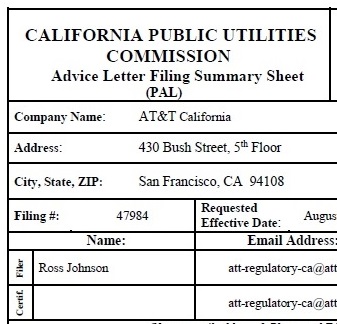 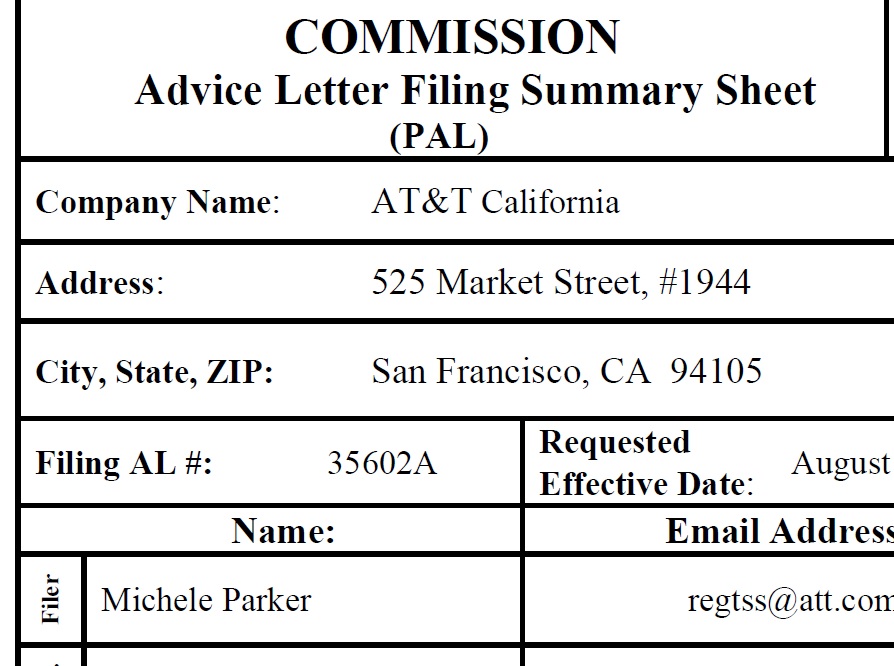 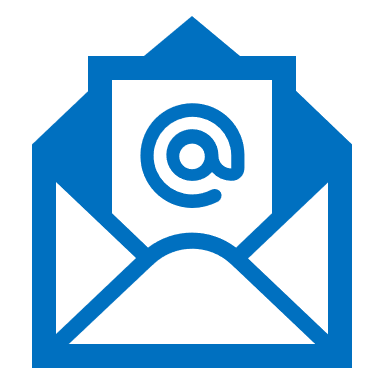 Please email TD._PAL@cpuc.ca.gov to request information about the next available AL number.
6
1.2 Prepare the AL Cover Letter Sheet
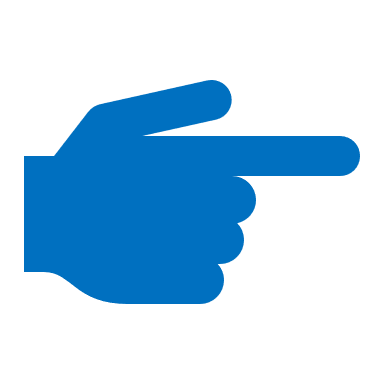 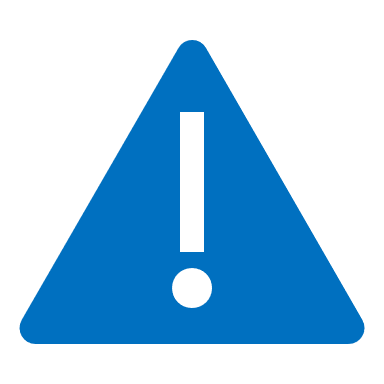 An incomplete AL cover letter sheet may result in rejection of the AL filing
A complete AL cover letter sheet summarizes the content of the advice letter
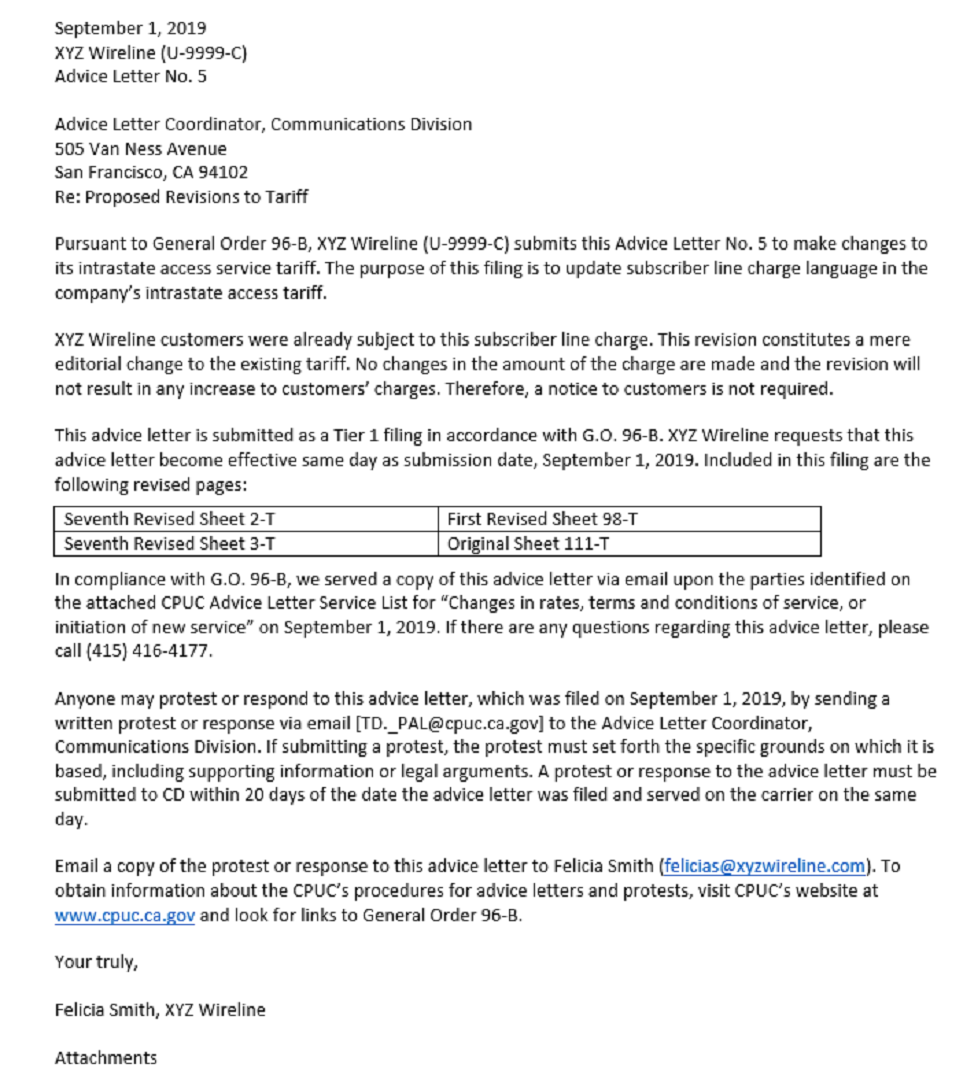 A. Date of submission
B. Brief description of the AL
C. CPUC authority (decisions, resolutions, GO, PU Codes, etc.)
D. Service(s) affected by the AL
E. Effective date
F. Date served on parties
G. Language about filing and serving the protest or response
7
1.3 Prepare and Include Supporting Documents and Determine AL Tier Level
Supporting documents vary by AL type

e.g. contracts, performance bonds, tariffs, interconnection agreements

More info on AL Tier Levels

Summary of ALs by Tier Level

G.O. 96-B, Industry Rule 7 (Advice Letter Review, Sections 1-4)
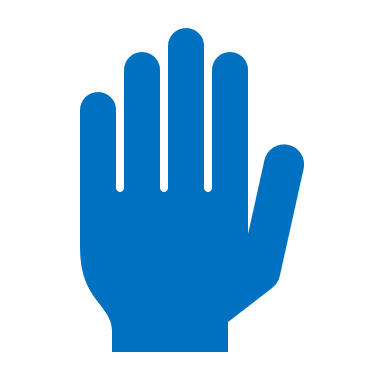 8
1.4 Obtain the Telco Service List
Pursuant to G.O. 96-B, AL must be served to the appropriate Service List.
A. Go to the Telco service list site
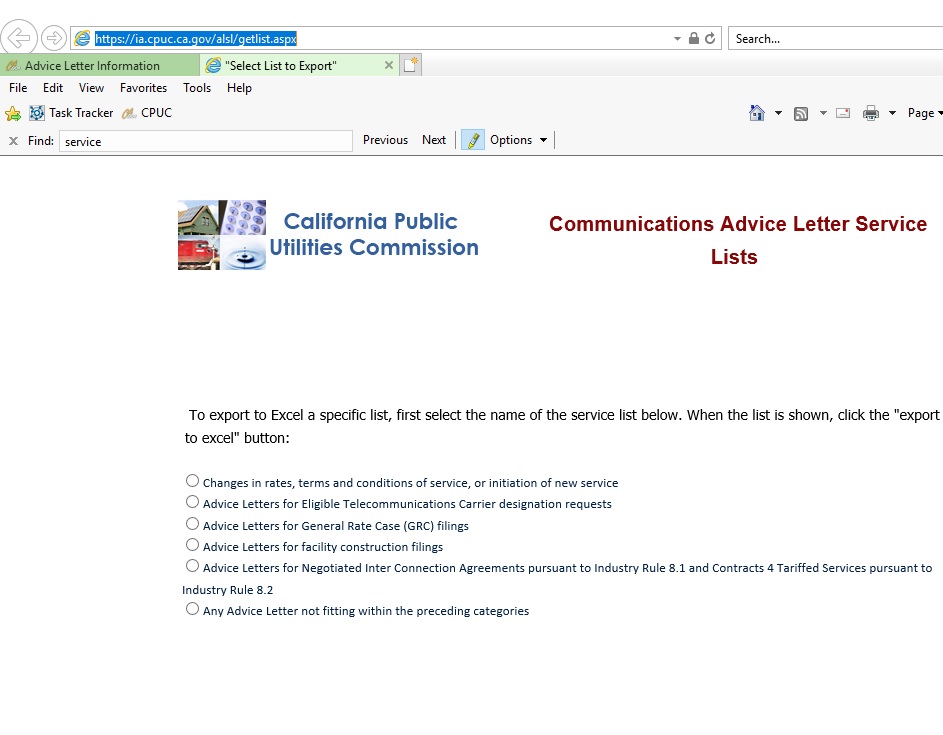 B. Select appropriate list
9
[Speaker Notes: LLT 10/31 notes: add that this is pursuant to GO 96-B [section] requirement]
1.4 Prepare and Include the Service List
E. Save the list as PDF
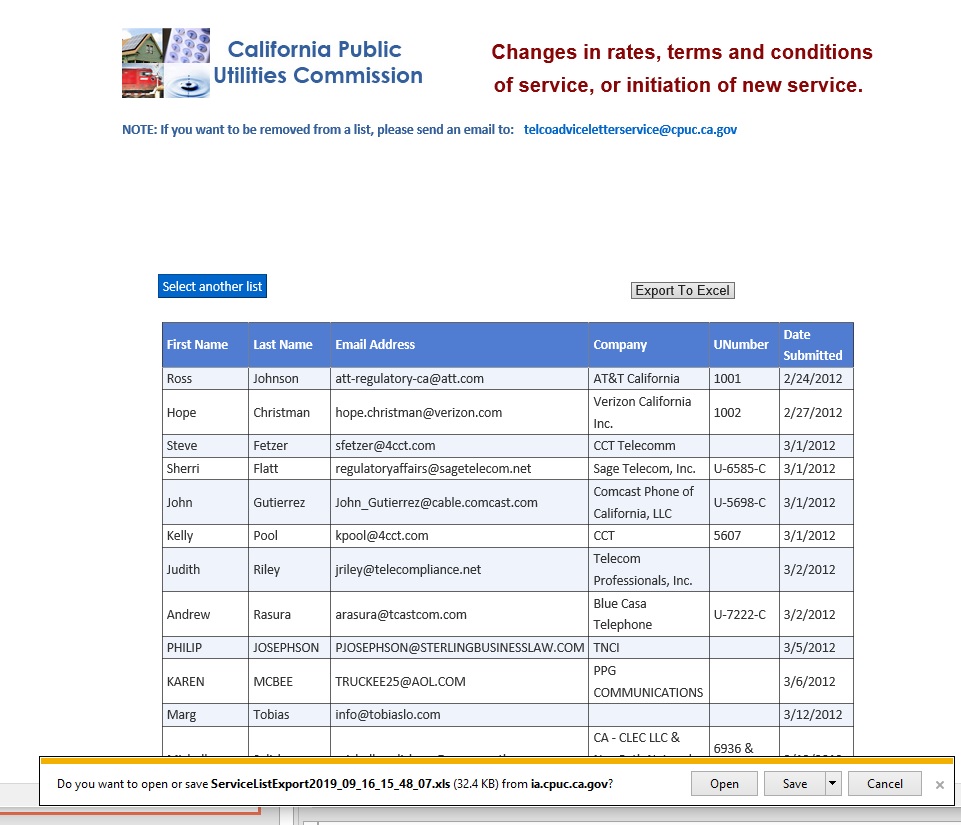 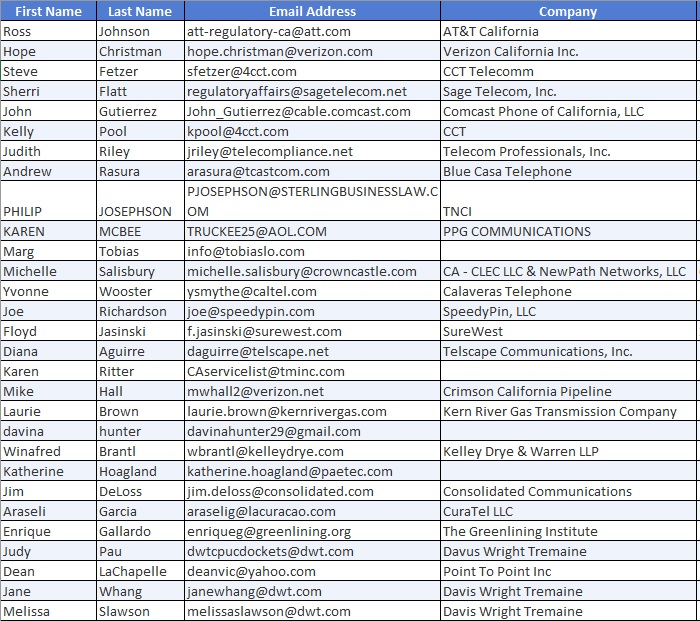 C. Export the list
D. Open in Excel
10
Step 2. Ensure Documents Comply with Filing Requirements
Original and/or AL Supplement filing
File Name Format
Email Subject
PDF Format
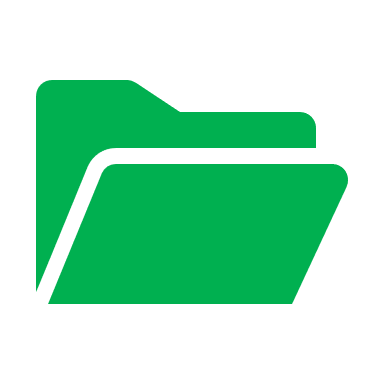 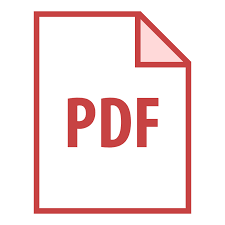 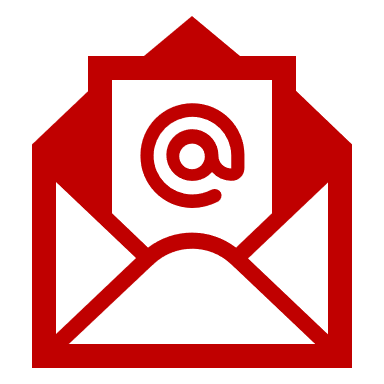 Email Body
PDF/A Compliance
File Size
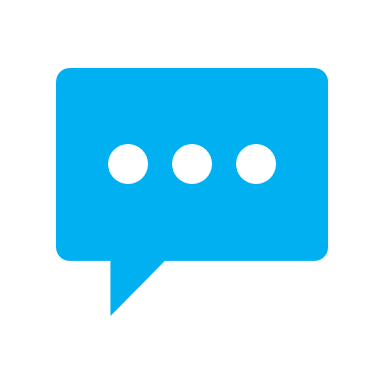 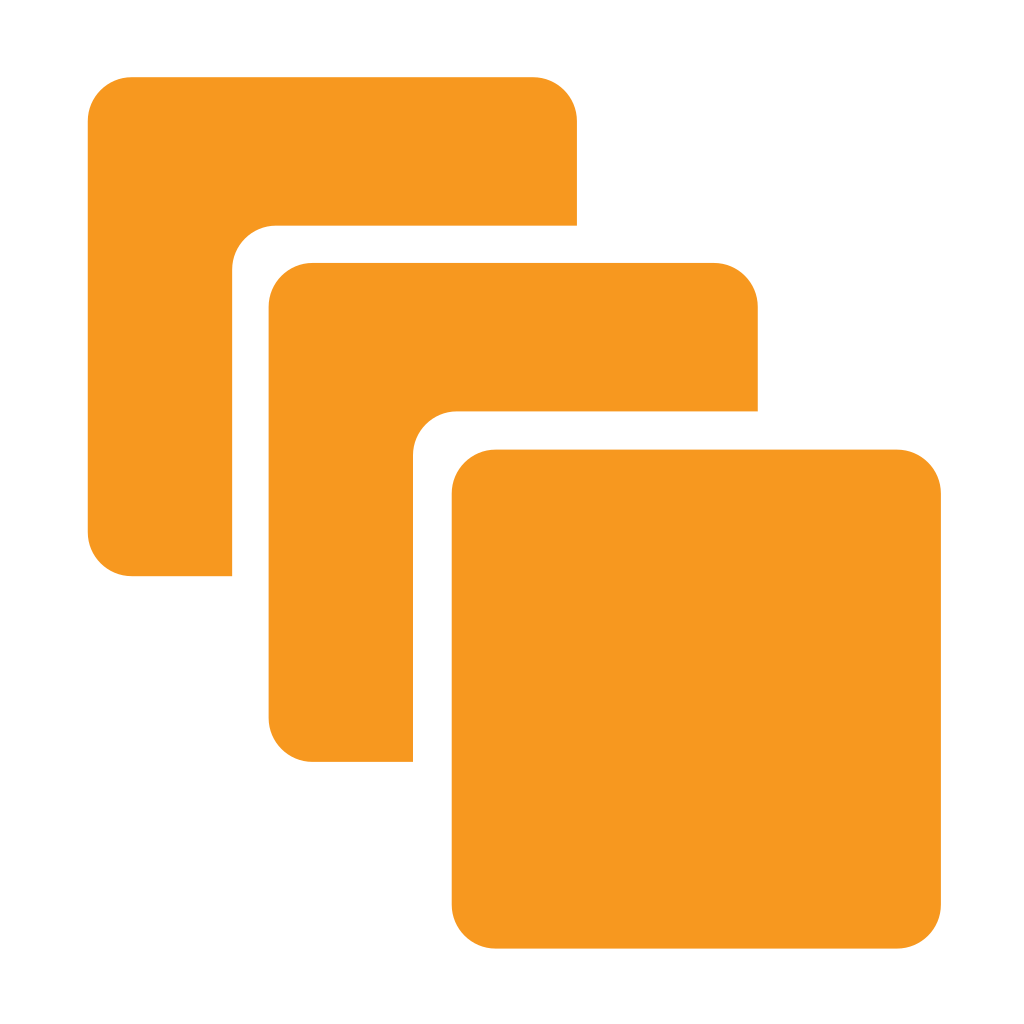 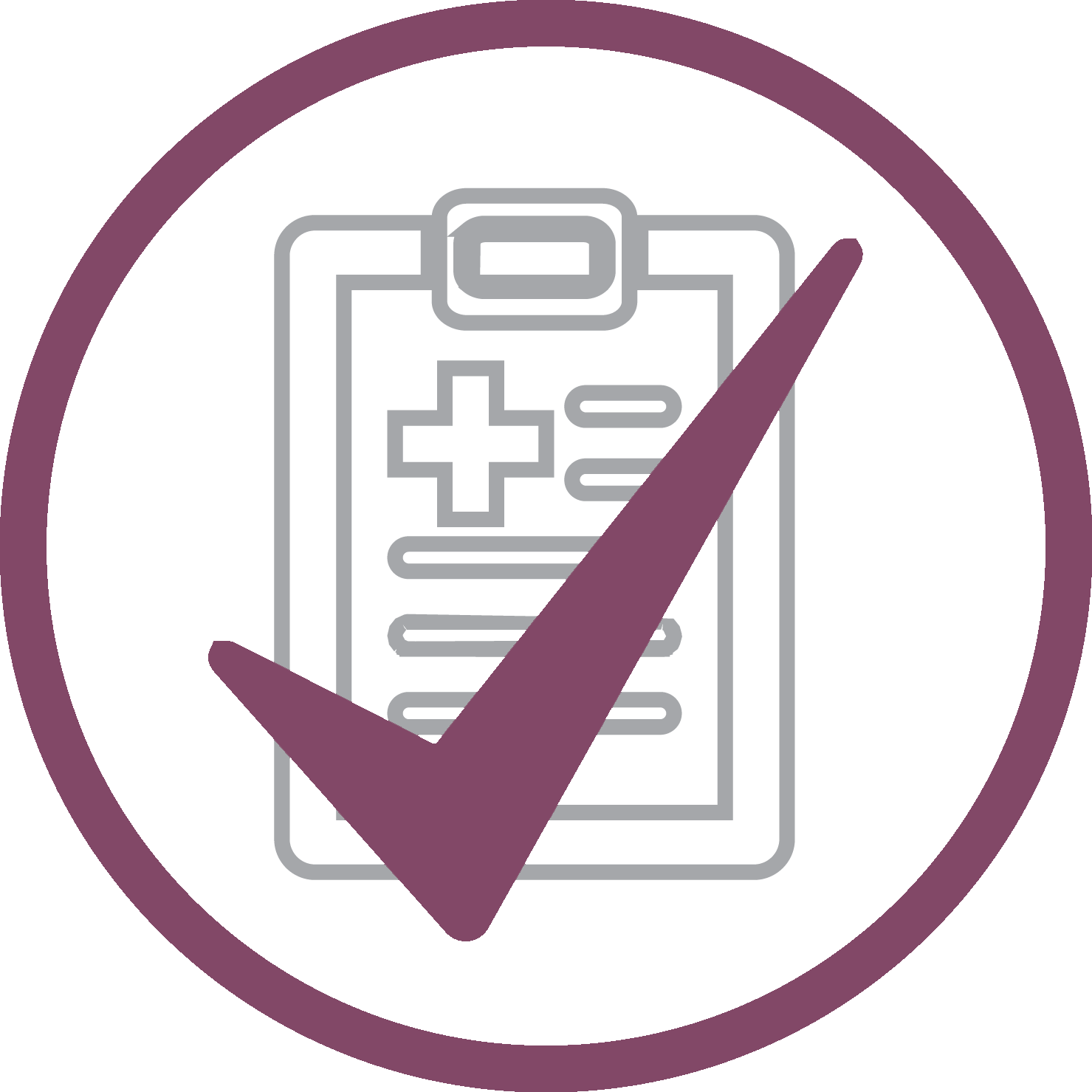 11
2.1 PDF format
All documents submitted with the filing must be in PDF format.
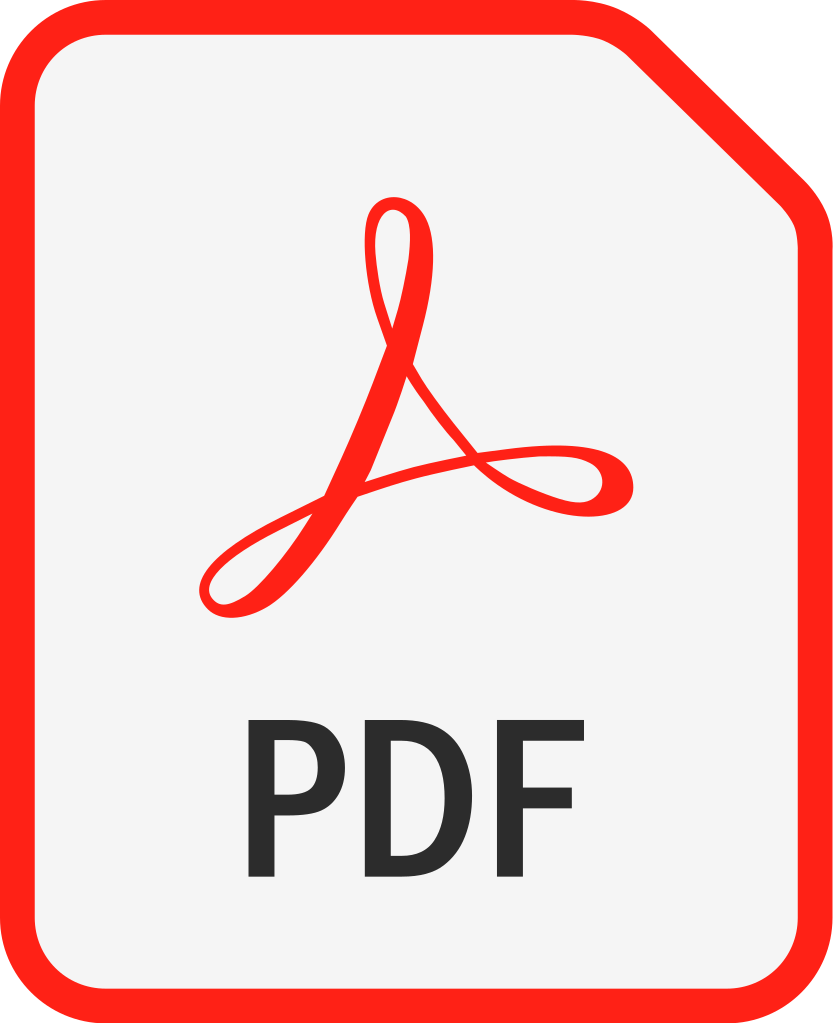 AL summary form
Cover sheet
Service List
Supporting documents
Exception: In addition to submitting maps and spreadsheets in PDF, submit the corresponding shapefiles and Excel files thru the sFTP site:
https://cpucftp.cpuc.ca.gov
12
2.2 PDF/A compliance
All documents submitted with the filing must be PDF/A compliant.
Adobe Acrobat
https://helpx.adobe.com/acrobat/using/pdf-x-pdf-a-pdf.html
Nitro
https://www.gonitro.com/user-guide/pro/article/create-a-pdf-a-file
13
2.3 File name format
Combine all documents into single PDF attachment.
Supplement Filing
Original AL Filing
Summary form
Summary Form
Cover sheet
Cover sheet
Service List
Service List
[Utility Number] [ Carrier Name] 
[AL Number] [Letter] Supplement

9999 XYZ Wireless AL5A Supplement
[Utility Number] [ Carrier Name] 
[AL Number]

9999 XYZ Wireless AL5
Supporting Documents
Supplemental Documents
14
2.4 File size
Additional Resource: CPUC Kiteworks sFTP
SF [summary form]; CS [cover sheet], SL [service list]; SD [supporting docs]
15
News+
2.5 Email subject format
Note: Use the same email subject format if sending via CPUC’s sFTP.
16
2.6 Email body
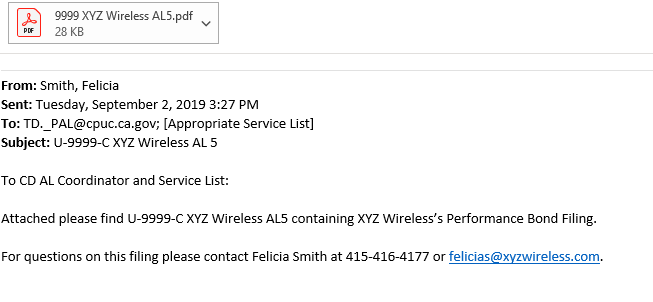 17
Step 3. Submit Filing via Email
The cut off time to be considered filed the same day as submitted is 5:00 PM PST. Files received by CD after 5:00 PM PST or on a non-business day will be considered filed the following business day.
Public version
Confidential version
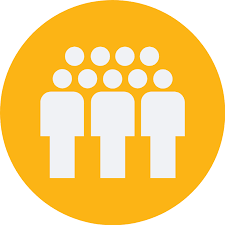 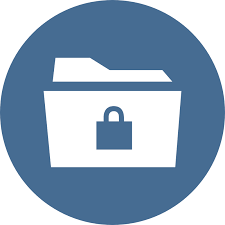 18
3.1 Submission and Confirmation
Email filing to TD._PAL@cpuc.ca.gov and to the Service List
Public version
Confidential version
Advice Letter and/or Supplement
Advice Letter and/or Supplement
Note: Confidential filing must be submitted in accordance with the submission process outlined in D.16-08-024
19
Just to recap the process
20
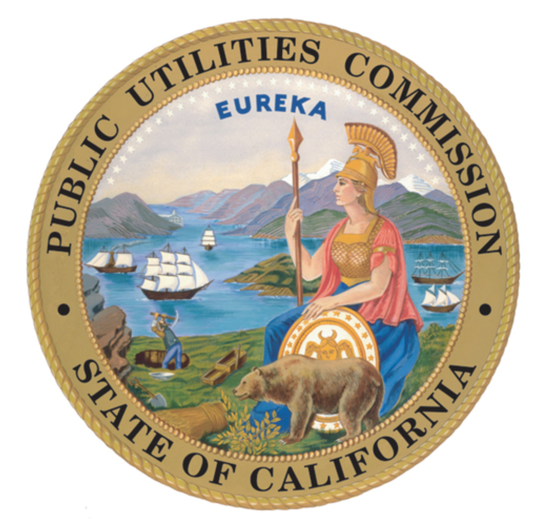 Communications Division
Step-by-Step Guide for Filing Protests and Protest Responses
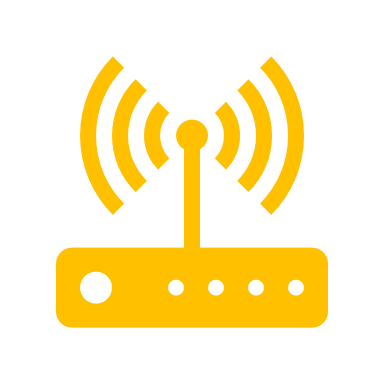 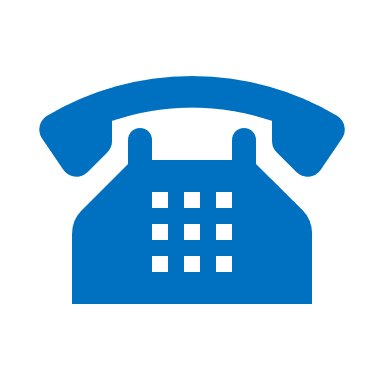 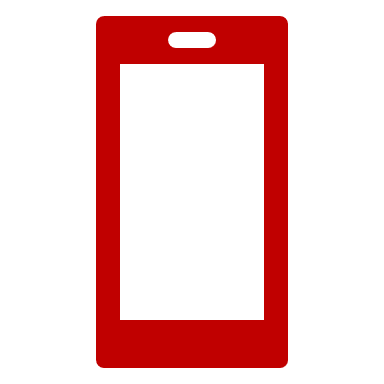 21
Step 1. Prepare the Protest or Response to Protest
22
1.1 Protest or Response to Protest
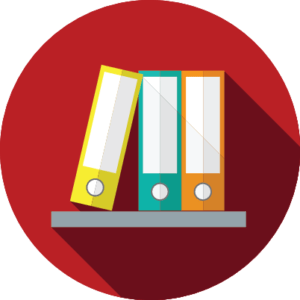 General Order 96-B (General Rule 7.4) provides the grounds and requirements for an advice letter protest or protest response
File a protest within 20 days of the AL’s submission date
A utility shall reply to each protest within 5 business days after the end of the protest period
The protester cannot reply to the utility’s reply.
23
Step 2. Ensure Documents Follow Filing Requirements
Protest or Response to the Protest
File Name Format
Email Subject
PDF Format
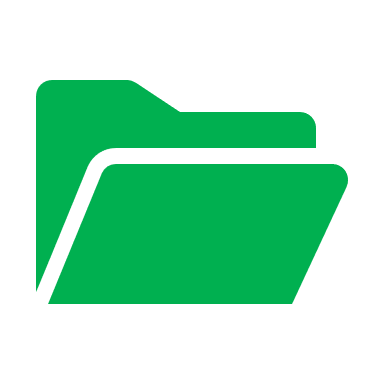 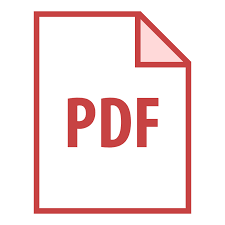 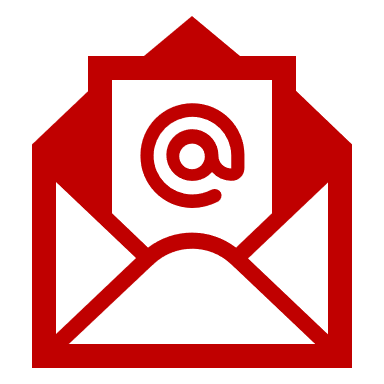 Email Body
PDF/A Compliance
File Size
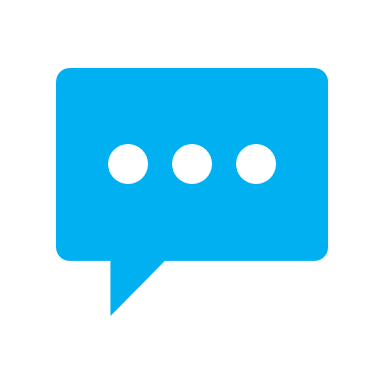 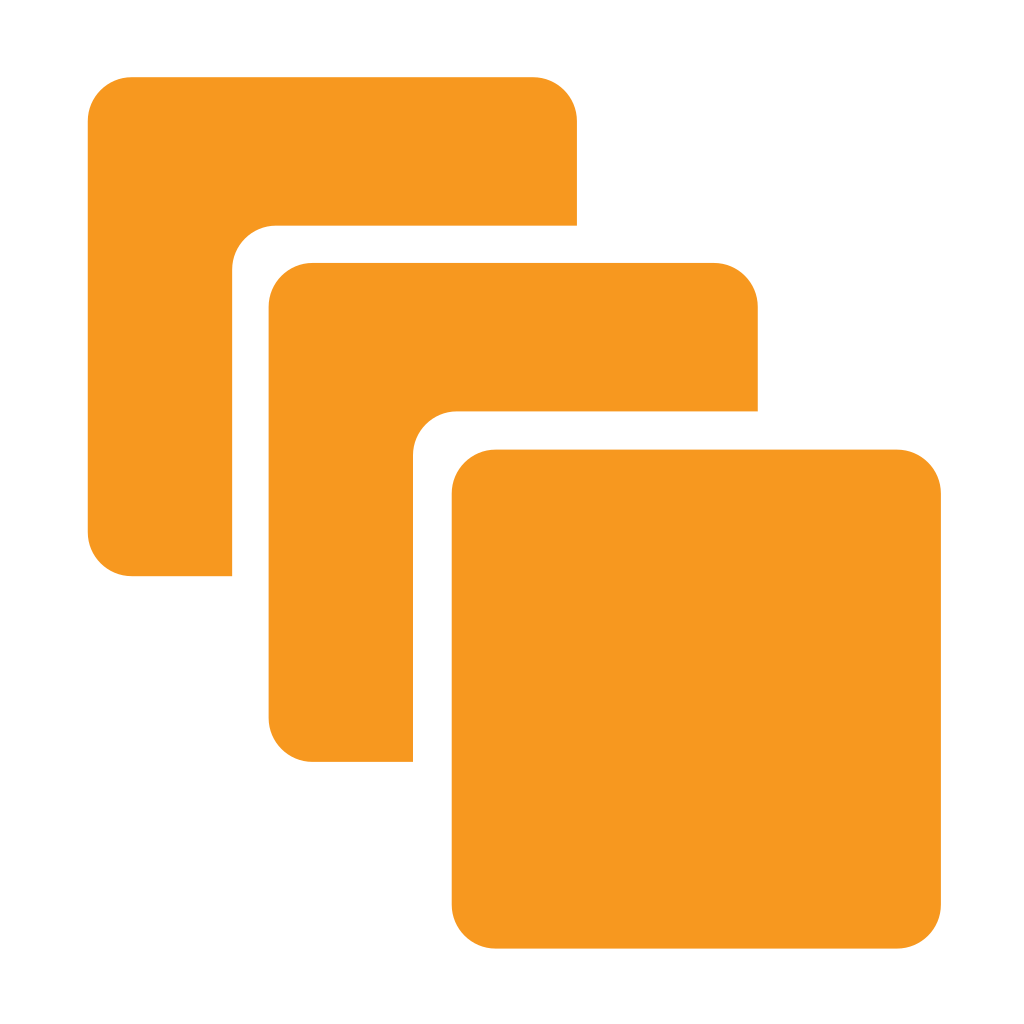 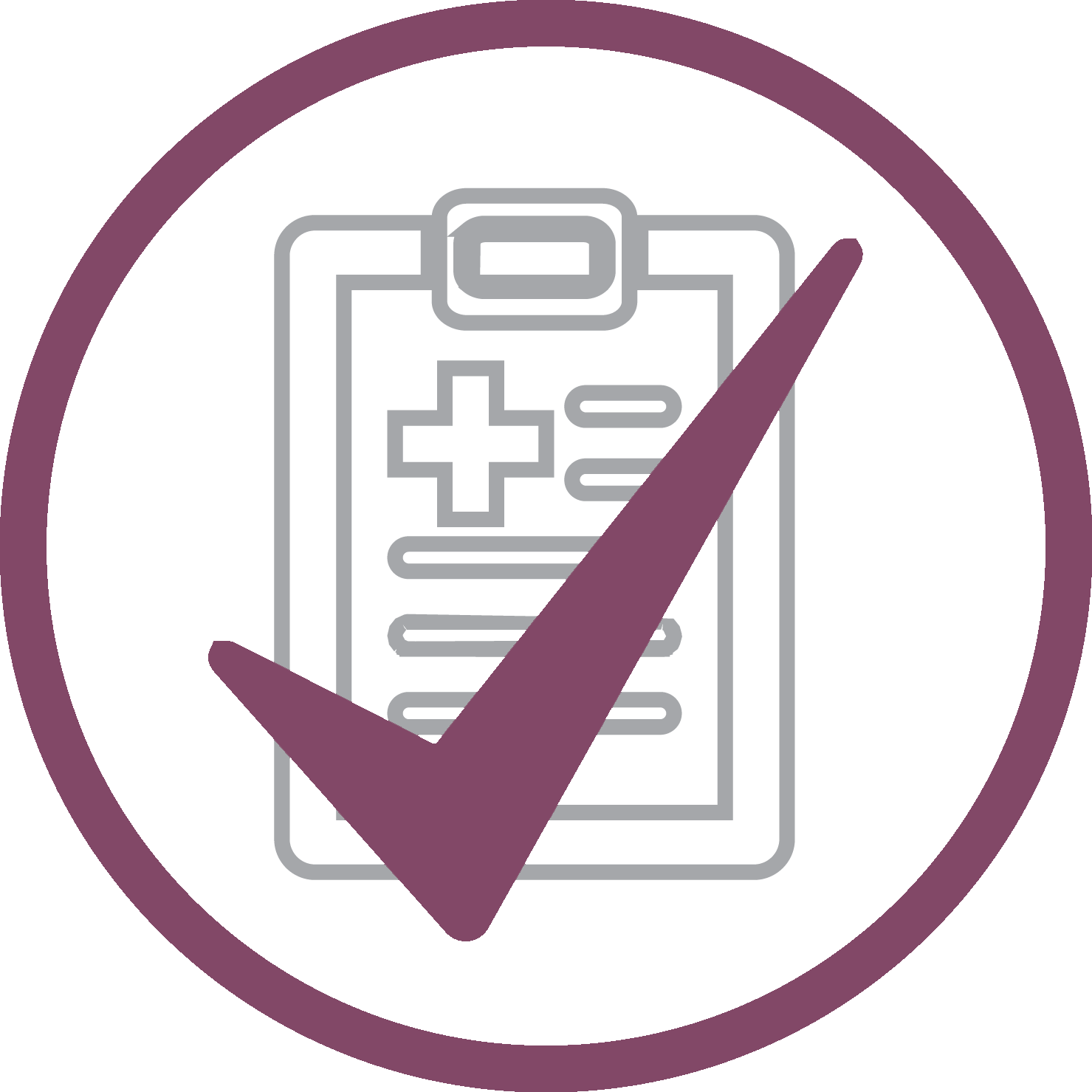 24
File name format
Combine all documents into single PDF attachment.
[Utility No.] [Carrier Name] [AL No.] [Protest by] [ Protester’s Name]


9999 XYZ Wireless AL5 Protest by California Advocates
[Utility No.] [ Carrier Name] [AL No.] [Protest Response to] [Protester’s Name]   [By] [Carrier Name]

9999 XYZ Wireless AL5 Protest Response to California Advocates by XYZ Wireless
25
Email subject format
Note: Use the same email subject format if sending via CPUC’s sFTP.
26
Email body
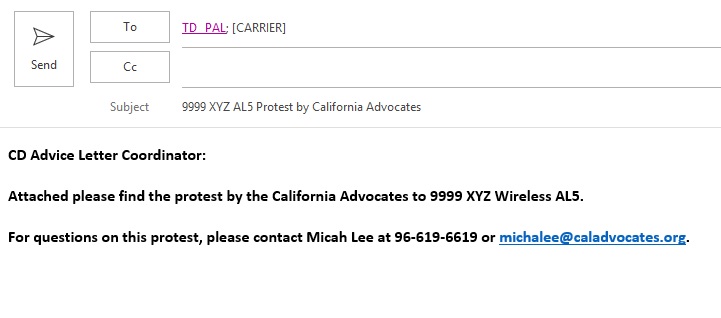 27
[Speaker Notes: LLT 10/31 notes: add a note that the protest must be served to the carrier that filed the Advice letter; Response must be served to the protester.]
Step 4. Submit Protest or Response via Email
The cut off time to be considered filed the same day as submitted is 5:00 PM PST. Files received by CD after 5:00 PM PST or on a non-business day will be considered filed the following business day.
28
[Speaker Notes: Are protests and responses confidential?

10/31 LLT notes: this needs to be updated to 5pm PST. Please check if protests and responses can be filed confidentially --- I don’t think so.]
Submission and Confirmation
Email protest or response to TD._PAL@cpuc.ca.gov and 
the carrier (for protest) and the protester (for response).
Protest or response
Note: An automatic reply from TD._PAL@cpuc.ca.gov will be sent confirming the receipt of the filing.
29
Just to recap the filing process for protests and responses
30
Links to AL Resources
Advice Letter website 
Information related to ALs e.g. tier summary, new summary form, manuals, contact info
Advice Letter Manual
Step-by-step guide to filing ALs
General Order 96-B
Detailed rules and requirements covering ALs
CPUC Secure File Transfer Protocol
User guide for CPUC’s sFTP (for large or non-PDF files e.g. Shapefiles)
Advice Letter Hotline: 415-703-2431
For advice letter related inquiries only
31
[Speaker Notes: provide links the website for AL information, Tier summary, AL summary form; link to GO 96-B, links to the narrative manual]
Thank you!
Questions or Comments?
32
[Speaker Notes: provide links the website for AL information, Tier summary, AL summary form; link to GO 96-B, links to the narrative manual]